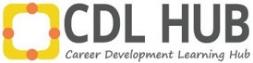 CSMP
Student Success
Transition to Employment: embracing  your neurodivergence
Emma Lovegrove & Sandhya Subarmaniam
[Speaker Notes: EMMA

*Room set-up – groups of 5/6, butchers’ paper and pens on the tables*

Hi everyone. Thank you for coming today to this Transition to Employment workshop.

This workshop has been developed by Student Success in partnership with students and staff from the Curtin Specialist Mentoring Program, and researchers from the National Career Development Learning Hub for students with disability.]
Emma Lovegrove – PresenterStudent Employment Consultant







Sandhya Subarmaniam Joint Program Coordinator - CSMP
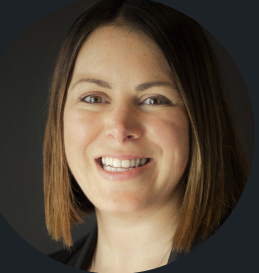 Facilitators
[Speaker Notes: 1 min
I will begin by introducing the facilitators around the room today. My name is Emma Lovegrove and I am a Student Employment Consultant working in the Student Success Department. I have a background in Employment, Careers and as an Autism Advisor for the Autism Association. 

My colleague Sandhya is a Program Coordinator for the Curtin Specialist Mentoring Program. This is a peer mentoring program designed for neurodiverse students with an autism spectrum or related condition. 
https://www.curtin.edu.au/students/experience/mentoring/autism-related-conditions/

We also have Dr Jane Coffey, who is a researcher for the National Career Development Learning Hub project, and Nichola Ware, who works for Maxima Employment Services.]
ACKNOWLEDGEMENT OF COUNTRY
We would like to acknowledge the Whadjuk Nyungar people whose land we are standing on, and recognise the strength, resilience and capacity of the Nyungar people where Curtin University is situated.
[Speaker Notes: Before we go any further, I would like to acknowledge the Whadjuk Nyungar people whose land we are standing on, and recognise the strength, resilience and capacity of Nyungar people where Curtin University is situated.]
Housekeeping
[Speaker Notes: Housekeeping 2mins (3min)

This is a safe space. If you need to stand up or move around, use any equipment or devices such as headphones, or take a break outside in the Japanese Garden, please feel free to do so without asking. 
The bathrooms can be found on the other side of the Japanese garden by the automatic doors.
If you need help, clarification or have a question at any point, Jane and Nichola will be walking around the room. Please raise your hand and someone will come over to you.
There is a copy of the slides for each person should you need to refer back to a previous slide at any stage. There is also an accompanying workbook. If you need more time to do any of the activities today, they can all be found in the workbook with supporting information, so there is no pressure to complete all the activities today. If you need more time or don’t finish you can complete them in your own time at home.
THIS IS AN OPTIONAL WORKSHOP, IF AT ANY POINT YOU FEEL YOU NEED TO LEAVE TODAY THEN THAT IS ABSOLUTELY FINE. WE HOPE TO RUN THESE WORKSHOPS AGAIN IN THE FUTURE SHOULD YOU FEEL YOU WILL BE MORE READY AT A LATER DATE. 
We understand you may need to check your phone or receive a call – but we ask that if they do need to be turned on that they are on silent, and that you step outside to take or make any calls.]
CDL Hub Project - NCSEHE
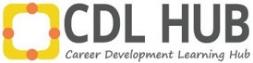 National hub for career development resources for students with disability
Would like to evaluate this workshop as an example of a targeted career development workshop, to use as a case study for other universities 
If you consent to participate you will be invited to:
sign a consent form
complete an evaluation questionnaire on the workshop
participate in a short focus group (10–20 min) about the value of the workshop
Your de-identified information may be used in reports.
[Speaker Notes: 3min (6min)
I am now going to hand over to Jane to introduce the National Career Development Learning Hub project, and how you can be further involved should you wish to be.]
Schedule
You can take comfort breaks at any time. Supporting material is available should you need to leave.
[Speaker Notes: 1min (7min)

This is an overview of our schedule for today. You will have a 5 min break after roughly an hour. Should you wish to stay back to provide feedback to Jane there will also be a 5 minute comfort break.

CSMP ONLY: We will return at 1 pm for a 30-minute session on Communication Skills that will help you transition to the workplace, and then a short presentation from Studium. Studium is an online website that you can create a profile on to connect with employers.

But now, we’ll get started by getting to know each other a little better.]
Schedule
You can take comfort breaks at any time. Supporting material is available should you need to leave.
[Speaker Notes: CSMP Schedule Only]
Introduce yourself to your group members: share your name, study area, your dream job as a child 
Identify commonalities in the group and unique differences, write them down 
Team up with another group to see if they can guess who has what unique difference (trait or interest)
Ice-breaker
[Speaker Notes: 10min (17min)

In your table groups, take it in turns to tell everyone your name, study area, and either your dream job – or what you would be tomorrow if you could be anything you want to be.

You then have ~5 minutes to identify one or two things that you have in common, and one thing that is unique to each of you.

If there is time,  we will team up with another group to see if you can guess who the unique difference belongs to in the other group.]
Introduce yourself to your group members: share your name, study area, your dream job as a child 
Mr Wright game
Ice-breaker
Learning goals today
Understand your strengths and unique characteristics – why hire me?
Understand what adjustments you can ask for in the recruitment process
Confidently address gaps on your resume
Explore the pros and cons of sharing your needs
Get help – make use of your networks and seek career counselling or disability employment support
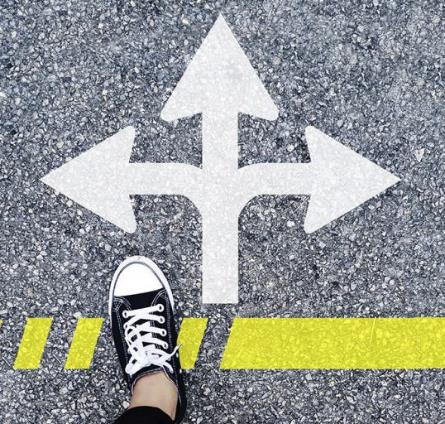 [Speaker Notes: 2 min (19 min)

Employers are increasingly understanding the benefits of hiring for neurodiversity and including people who think differently in the workforce. This workshop aims to help you understand and articulate your strengths – how does your neurodivergence differentiate you in a positive way? Why hire me? How do I describe my strengths?

There may be challenges you will encounter in relation to the recruitment process, as companies are still working on more inclusive hiring practices. This workshop aims to help you understand your needs and what adjustments you can ask for to succeed in the recruitment process. We also hope that you will feel more confident in addressing gaps in your resume, knowing your rights, and situations in which you may, or may not wish to be open about your neurodivergence.]
Strengths and characteristics
Identify your unique strengths in relation to your neurodivergent characteristics
[Speaker Notes: A strength is a task or action that you can do well. This can include knowledge, character traits, skills and talents. Understanding your strengths and skills is important because it helps you make career choices, like what jobs to apply for, or what working conditions you are looking for. This will enable you to succeed and thrive at work.]
My strengths and characteristics
[Speaker Notes: 1 min (20 min)

Strengths are:
something you do well and enjoy
something people will often praise you for
unique and personal to you.

Skills are something that you learn to do through study, work or other activities. These can be personal skills such as patience, observational skills, or knowledge-based gained through study.

At the back of the workbook you will find a link to the myWay Employability Tool - https://www.mywayemployability.com.au/
This tool was co-designed with students with autism and can help you:
identify strengths, interests and work preferences
discover your match with relevant education, training and career information
set goals and track your progress
invite others to support you on your journey.

In the recruitment process, employers want to understand your strengths and skills. Knowing your strengths, and the strengths unique to your ND, gives you a better understanding of what you enjoy doing, and also your preferences in relation to ideal working environment and management. It can also help you answer questions like, ‘Why should we hire you?’, ‘What sets you apart from other candidates?’]
My strengths and characteristics
https://www.youtube.com/watch?v=Nae_pWStWzw
[Speaker Notes: 4 min (24 min)
Employers are increasingly recognising the benefits that neurodivergence can bring in terms of creativity, productivity and innovation. This video highlights some unique strengths of employees working at HSBC, who identify as neurodiverse, and how that has helped them in the workplace.

https://toolkit.imageautism.com/profile-builder/my-characteristics/https://adhdatwork.add.org/potential-benefits-of-having-an-adhd-employee/
https://hbr.org/2017/05/neurodiversity-as-a-competitive-advantage]
Activity
Complete the strengths profile
[Speaker Notes: 5 min (29 min)
Now we will turn to pages 2 and 3 of the workbook. Consider the traits and strengths listed and mark down how much you agree or disagree that it describes you.
There will be 5 minutes for this activity. It doesn’t matter if you don’t complete it, as you can finish it at home. This is just to get you to start thinking about where your strengths may lie.]
Strengths due to your unique challenges
Additional strengths or skills developed from managing your neurodivergent condition might include:
Helen Cooke calls this your ‘MyPlus” https://myplusstudentsclub.com/
[Speaker Notes: 3 min (32 min)
Now we are also going to consider how managing your neurodivergent condition can also provide further evidence of skills that employers are looking for. Thinking differently can be an opportunity to positively differentiate yourself from other candidates. You don’t need to focus your whole application on this, but look to the selection criteria and job requirements for clues of how you can match yourself to the role.

Helen Cooke calls this your “MyPlus”. https://www.youtube.com/clip/Ugkxkdw6jh3N1dtq6Ch6rCqtNtDE-OviETSc

Pluses might include, “developed strong knowledge of planning tools to assist with memory recall and forward planning. This has helped me with balance commitments and successfully work, volunteer and study, while meeting deadlines on time and keeping appointments”.

This approach can also be helpful if you are asked about “weaknesses” in an interview setting. You can follow any challenges or weaknesses with what has worked for you in the past to overcome this; for example, requesting an adjustment, or any skill development activities that you undertook.

MyPlus Student Club – share info in booklet.
https://myplusstudentsclub.com/

MyPlus: Read Dean Chaffer:“My ‘plus’ is that I’m organised; having a disability means that I need to be organised in order to go about my day-to-day life. I used to view these extra tasks I had to do negatively and as a waste of my time; however, it recently occurred to me that the organisational skills I have developed are actually very valuable in the world of work and enhance the academic skills I developed during my time at university. “]
Transferable Skills
[Speaker Notes: 2 min (33 min)
When applying for work, you can choose to highlight areas of your neurodivergent condition that are relevant to your performance in the job, but you don’t need to focus solely on this. It is important to primarily focus your application on the essential job requirements. You can find clues in the advertisement or job description – usually in “Selection criteria” or “About you” sections.

Don’t undersell your skills and experience or let a lack of experience hold you back. Be sure to highlight the unique strengths you can bring. When you are applying for entry-level, student, volunteer, work experience or internship roles, you can do this by highlighting transferable skills gained through student, social groups or student clubs, extracurricular reading or learning activities, and university assignments. Employers are generally understanding that students applying for work experience and entry-level roles may not have lots of formal employment experience already.

You can also do activities to help you build your transferable skills, such as volunteering, joining a student club, further reading or personal study.

If you need help to take action, explore employment opportunities with a trusted person such as a friend, mentor, disability employment service or family member.

Finding a connection to the company or explaining why you want to work for them will also help you with your job applications.

https://www.themuse.com/advice/no-experience-3-ways-to-show-youre-right-for-the-job-anyway]
Activity
Develop a strengths statement
[Speaker Notes: Turn to page 6 of the workbook. 
Pick one strength or positive characteristic you have identified today and write or draw a story to demonstrate this.
There is room in the workbook to write down two strengths if you have time, or you can do this in your own time at home.]
Develop your own strengths statement
Pick one strength or positive characteristic you have identified today and write or draw a story to demonstrate this strength. 
Create a Hero Story starting with the strength:
“My strength is that I am …”
Set the scene and explain the challenge (“Having a neurodivergent condition means that …”)
Explain what action you take to manage this.
What is the outcome of this?
[Speaker Notes: 5 min (38 min)

You can use the hero format to describe your strength or, if you prefer not to use the hero format or refer to your neurodivergent condition, you can also use the SAO format described on page 6:S – describe a situation where you demonstrated the strength
A – what action did you take?
O – what were the positive outcomes, or results, of your actions?

You may also hear this referred to as the STAR format, which stands for Situation, Task, Action, Result. 

Alternatively, for any visual thinkers in the room, feel free to draw or doodle a picture that represents your strengths. In an interview, it may be helpful to think of your sketches to help you find the words to explain your point to others.

Once you have finished, use butchers’ paper on the wall to write up one or two words that describe your strength (i.e. analytical, attention to detail, creative).
ORShare with the person you are sitting next to.

https://poisedandprofessional.com/2018/10/how-to-create-and-use-a-hero-story-for-your-next-interview/https://myplusstudentsclub.com/]
My needs & adjustments
Determine what types of adjustments you 
can ask for in the recruitment process
[Speaker Notes: SANDHYA

Thank you, Emma. I will now cover “My needs and adjustments”. 

What is an adjustment?
So, an adjustment is a change of either format or condition of the recruitment process to accommodate to one’s need. The aim of this adjustment is so that an individual is able to perform to the best of their ability and to allow the employer to accurately assess them on an equal basis as that of their peer.]
Adjustments to the recruitment process
Understand what the recruitment process involves and how to share your needs.
Understand what a reasonable adjustment is.
Consider what areas you need support for – this can help you find the right assistance or reasonable adjustment.
Think about what already works for you.
[Speaker Notes: 1 min (39 min)

WHAT IS “REASONABLE” TO ASK FOR; WHAT ADJUSTMENTS DO I NEED?

Employers often use the term “reasonable” adjustment but how do we know what is reasonable? 

A good question to ask: “What do I need it for to demonstrate my potential?” 

If you need this adjustment than it is reasonable. To work out what you need you will firstly have to find out what the process involves. Once you have identified the process, it will be good to challenge yourself to think broadly about what you need at each stage of the process. Also, remember that adjustments go way beyond extra time and access.


Another way to position yourself positively is to be prepared to make suggestions in relation to adjustments that will help you succeed in the recruitment process. In order to do this, you firstly need to understand what your needs and preferences are, that may lead to challenges in the recruitment process.]
What does a recruitment process involve?
[Speaker Notes: 2 min (41 min)

So, what does a recruitment process involve or look like?
Some graduate jobs might involve:
1. Completing an application form2. Undertaking an online psychometric assessment3. Doing a one-way video interview4. Taking part in a group interview or assessment centre

A more simple application process might just involve:
Submitting a resume
A face-to-face interview
If there is no information on the company website or job advert, you could see if there is a contact person the advert and request written information on what the recruitment process will involve. This will help you prepare and to start to identify adjustments that might help.


To position yourself positively, be prepared to make suggestions in relation to adjustments to the recruitment process that will help you succeed.

In order to understand what adjustments you need, you also need to understand what a recruitment process might involve.
Some graduate jobs might involve:
1. Completing an application form2. Undertaking an online psychometric assessment3. Doing a one-way video interview4. Taking part in a group interview or assessment centre

A more simple application process might just involve:
Submitting a resume
A face to face interview

If there is no information on the company website, or job advert, you could see if there is a contact person the advert and request written information on what the recruitment process will involve. This will help you prepare and to start to identify adjustments that might help.]
What is a reasonable adjustment?
How can I request adjustments?
Application form 
Write an email to the recruitment team (prior to application or prior to interview) with requests or communication preferences
What is meant by “reasonable”?
Affordability; practicality; does it remove disadvantage?; health & safety of others
[Speaker Notes: 2 min (43 min)
In this workshop, you would notice that we use the term adjustments. You may also hear people talk about accommodations, which is generally referring to the same thing. Once you understood the recruitment process and are aware of the adjustments required for yourself, contact the person on the advert by sending an email to them or via the application form.  If there is a contact number to be in touch with the recruitment team, it would be good to have a conversation with them about adjustments as they would have more experience in having provided those. 

It is very important that these adjustments requested beforehand, as early as possible, so that the potential employer is able to provide them during the recruitment process. Do this either through indicating on the application form or sending an email. You can help the potential employer be more understanding and supportive of your application by sharing these needs. You do not need to give them your full diagnostic details; focus on the facts and what is relevant to the application process.

Requests will be considered based on a number of different factors including affordability, practicality, whether the request removes disadvantage relating to the need or condition, and whether the request has an impact on the health and safety of others.

You can request adjustments at the recruitment stage if you think your neurodivergent condition will impact your ability to participate. 
You can do this via:
Contact details found on the advertisement – send an email, via an application form

Requests are considered looking at a number of different factors including affordability, practicality, does the request remove disadvantage relating to the need or condition, does the request impact the health and safety of others?

Employers can only provide adjustments if you have communicated a need to them during the recruitment process, either through indicating disability on the application form or sending them an email. You can help them be more understanding and supportive of your application by sharing these needs. You do not need to give them your full diagnostic details, focus on the facts and what is relevant to the application process.

https://toolkit.imageautism.com/information-and-advice/how-to-ask-for-support-and-reasonable-adjustments/]
Understand unique needs & preferences
[Speaker Notes: 1 min (44 min)

Understand your unique characteristics, needs and preferences, so that you can communicate your needs in the recruitment process.

https://toolkit.imageautism.com/profile-builder/my-characteristics/
https://chadd.org/for-adults/workplace-issues/


Once you are clear about the adjustments you are going to request, you then need to work how to ask for them. Be confident to request an adjustment, and be prepared to explain why you require it. Start by briefly describing your health condition. Rather than going into the detail, focus on the impact your condition has on your ability to perform the tasks in the recruitment process. Then, present your request for adjustments and support. Following these 3 steps is a great way of working out what to say: 
1)This is my condition
2) This is the implication for the recruitment process  For example: I find new and unfamiliar situations overwhelming 
3) As a consequence, this is what I require. – to bring someone or look at the place in an informal setting 

It is daunting. I would suggest practising this with either your family or friends to build your confidence to have these conversations with an employer. It is important to be open and honest, if you want to gain the best support possible. 


Understand your unique characteristics, needs and preferences, so that you can communicate your needs in the recruitment process.

https://toolkit.imageautism.com/profile-builder/my-characteristics/
https://chadd.org/for-adults/workplace-issues/]
Understand unique needs & preferences
[Speaker Notes: 1 min (45 min)
Understand your unique characteristics, needs and preferences, so that you can communicate your needs in the recruitment process.

https://toolkit.imageautism.com/profile-builder/my-characteristics/
https://chadd.org/for-adults/workplace-issues/


This is another example.]
Activity
Match needs to adjustments
[Speaker Notes: Turn to pages 8 and 9 of the workbook.

We are now going to match adjustments to unique needs and preferences. In groups of (2 to 4), match the needs on page 8 to the adjustments on pages 9 and 10.]
Need → Adjustment
[Speaker Notes: 10 min (55 min)
Turn to pages 8 and 9 of the workbook.

We are now going to match adjustments to unique needs and preferences. In groups of (2 to 4) match the needs on page 8 to the adjustments on pages 9 and 10. 

If you finish early, write down any adjustments that you think might help you on page 11.

https://toolkit.imageautism.com/profile-builder/select-reasonable-adjustments-for-an-upcoming-interview/]
Accounting for gaps or differences
EXAMPLE
Due to [personal/health/medical/caring] reasons/commitments, I was required to take some time out from [work/university]. During this time I [highlight other personal development activity]. I was able to return in … and have since achieved …
[Speaker Notes: 5 min (1 hour)
https://myplusstudentsclub.com/resource/applying-with-a-disability/

If you have a neurodivergent condition you may have had to take some time out from study, work or personal commitments as a result. Positively accounting for these gaps may mitigate any concerns or doubts the employers have due to these gaps or differences.
By being proactive, you can explain what you have done during these times and describe new skills gained as a result of overcoming these challenges.
Be truthful, but focus on any strengths or skills gained during this period (volunteering, jobs for friends or family, self-development such as reading, online courses, travelling).

You can account for gaps:
On a resume – to fill a gap between employer or in education. You may wish to insert a short sentence such as “Due to health reasons I was required to take a break from University from 2019-2020. During this time I undertook online MOOCs in/ volunteered/read about … I was able to return in Feb 2021 and started a new course in …”
On an application forms – chronological employment sections, or additional information sections
Or through your cover letters – a short paragraph addressing any obvious gaps or differences – keep it to the point and focus on explaining your interest in the company, how you match the criteria.

Your neurodivergence does not need to be the whole focus of your application. Focus on what is relevant to the criteria and any key gaps you would like to address, to mitigate any potential employer concerns. If your need or preference does not affect your ability to participate in the recruitment process or job, then you don’t have to mention it.]
Further help
Résumé templates
https://www.canva.com/en_au/
https://www.vmock.com/curtin (résumé checker and also provides a suggested template)
MS Word
[Speaker Notes: We don’t have time to do a deep dive into résumé writing today. If you would like further help on how to write and design a résumé, the Curtin Careers team run focused workshops as well as offering an online learning module, online workbook and weekly Résumé Clinic. You will find additional resources at the back of your workbook.]
Intermission
Be back in 5 minutes
[Speaker Notes: 5min (1h5m)

We are now going to take a quick comfort break for 5 minutes. Please be back by:]
Benefits of “openness”
Understand pros and cons of sharing your needs with employers
[Speaker Notes: EMMA
Now that we have talked about strengths, needs and adjustments, we are going to discuss the pros and cons of “openness” in the recruitment process. 
This is also talked about as ‘”disclosure” but we prefer to use more positive language of sharing and openness.]
Pros and cons of sharing
"The more ND [autism] is openly discussed, society's understanding of ND [autism] will improve and stigma regarding ND [autism] should reduce.” AsIAm.ie
Sharing information about my disability or ND condition will help my employer be more understanding and mitigate issues that cause me anxiety.
Sharing information about my disability or ND condition will lead to discrimination in the recruitment process.
[Speaker Notes: 5 min (1 hr 10 m)

Here are a few statements that demonstrate opinions of sharing. READ THEM OUT.

Now I’m going to ask everyone to stand up and imagine that this room is a continuum.

I want you to go to this side of the room if you agree with, or have previously shared your needs in the recruitment process or workplace; the middle of the room if you are not sure, or don’t have an opinion; or the other side of the room if you disagree or prefer not to share anything about your neurodivergent condition in the recruitment process or workplace.

https://asiam.ie/advice-guidance/employment/disclosing-your-autism-diagnosis-at-work/https://static1.squarespace.com/static/5a88ab00f43b552a84c3b7c9/t/618304482176832390b9f1bd/1635976266137/Reveal+or+Conceal_The+Pros+_+Cons+of+Disclosure+in+the+Workplace.pdfhttps://toolkit.imageautism.com/information-and-advice/disclosing-your-autism-to-your-employer/]
Activity
Discuss the pros and cons
[Speaker Notes: 5 min (1 hr 15 min)
Discuss the pros and cons of openness.

Activity
We are now going to pair you up with people on the opposite end of continuum to discuss your opinions. Write down some pros and cons that come up in your conversation.]
Pros and cons of sharing
Pros
Access specific support programs and employment initiatives
Help people understand you and request adjustments such as flexible work hours, conditions, tasks
Colleagues and employer more understanding of your behavior or issues that cause you anxiety
Cons
Masking who you are can have a negative impact on mental health
Discrimination leading to non-selection or dismissal
Prejudice
No adjustments made anyway
Privacy
[Speaker Notes: 5 min ( 1 hr 20 min)
Share back to the wider group one pro and one con. Show of hands to see if anyone has reconsidered their position on the continuum?

Sharing your needs is a very personal decision and only you know what is best for you. If you are not ready to share, that is okay. You may wish to tell people at a later time, or you may not ever want to share. That is okay too. What you share might vary by workplace, the kind of people you work with – if the workplace has a high social demand and you think there will be misunderstanding about your capacity or believe there is limited awareness.

There are also different levels of sharing that might be appropriate depending on the situation. For example, you may request specific adjustments to the recruitment process vs sharing your full diagnosis vs explaining your situation generally as a neurodiverse person.


Sources:
Neurodiversity HubAsIAm.ie]
Something to consider
“In a study of 254 America autistic adults, Ohl et al. (2017) reported that those who disclosed their condition to their employers were over three times more likely to be currently employed … compared to those who did not …” 
(www.neurodiversityhub.org, Holly Bainbridge)
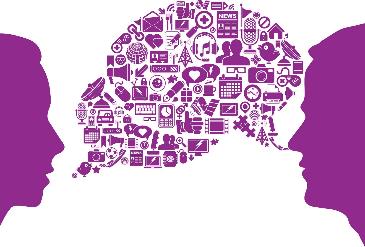 [Speaker Notes: If you want to do some further reading, this is an interesting study to consider:

https://static1.squarespace.com/static/5a88ab00f43b552a84c3b7c9/t/5e498a1896cdbe0b6699e9cb/1581877797492/Reveal+or+Conceal+-+Disclosure+in+the+Workplace.pdf
Neurodiversity Hub – reveal or conceal]
Why do employers ask, anyway?
[Speaker Notes: 3 min (1 hr 23 min)
Why do employers ask? For the purpose of inviting applicants to identify any adjustments required to ensure equal opportunity in the selection process itself. 

It is unlawful for employers to use this information to discriminate. You only need to share information that is relevant to the inherent requirements of the role and stage of the selection process (i.e. what you need at application stage may be different to interview or starting the job itself). If your neurodivergent condition makes it difficult for you to navigate work, learning or everyday living skills, and you would benefit from adjustments, then it may be considered as a disability, and you can indicate this on application or employment forms.
 
Sharing or “disclosure” is necessary when a person’s disability may affect their ability to do the inherent requirements of the job, or a reasonable adjustment is needed. Employers can make enquiries to seek advice on reasonable adjustments required to perform inherent requirements of the job but may not use this information to discriminate. You do not have to share everything, just what you require to do the job. Employers must consider adjustments.
 
However, if you apply for a job that is advertised under Section 66(R) – only for people with disability – you will need to provide evidence such as a diagnostic letter, report, NDIS eligibility or other funding eligibility letter or statement. 
There is an increase in specific programs and initiatives for people who are neurodiverse, which you can apply for should you wish to openly identify as neurodivergent.]
What are my rights?
[Speaker Notes: 3 min (1 hr 26 min)

Here are some additional legislations in place to protect the rights of people with disability and provide governance to employers on equal employment opportunities. If you do feel that you have been discriminated against, directly or indirectly, during the course of a recruitment process, you can do the following:

Speak to a support person to discuss your concerns
Make a complaint/appeal the recruitment process to the employer HR department
Contact the Australian Human Rights Commission. They can investigate and resolve complaints of discrimination and breaches of human rights. This is a free, impartial service.
Contact Fair Work for advice, particularly if it relates to employment conditions such as pay, working hours, award conditions.]
Take control of your search
[Speaker Notes: 3 min (1 hr 29 min)
Still not sure if you want to share your diagnosis?

Can you use your concerns to come up with a list of things you would look for in a future employer? (e.g. time off for appointments, flexible working and working from home, employee assistance programs, mental health training for staff and days off). Do they have an ND hiring program? You are in control of where you apply for jobs.


https://static1.squarespace.com/static/5a88ab00f43b552a84c3b7c9/t/618302ecff7e580d76405357/1635975920398/Job_Readiness_Workbook_-Nov_2021.pdf
12-13 – deciphering job adverts]
Q&A with Mitch
[Speaker Notes: 5 min
CSMP only:
We are now going to have a short Q&A with Mitch so you can hear about his personal experiences in applying for work:
During your time at your work placement, did you disclose your diagnosis? How much did you share? What was the result of sharing?
Did you ask for reasonable adjustments in the recruitment process or workplace? If so, what kind of adjustments did you ask for?
What are the five things to remember when you are entering the realm of employment?]
Coping with not getting the job
Learning from unsuccessful applications
[Speaker Notes: SANDHYA
Job rejection can bring on negativity.
As humans, we can be more impacted by negative events rather than positive or neutral events. This being the case, it can be easy to blow a job rejection out of proportion.
However, after an initial outpouring of frustration, it’s important to let the negativity go. Pent-up frustration won’t aid your continuing search for a new job. Bear in mind, too, if you got as far as the interview stage, you’ve done extremely well. Plenty of other candidates would not have progressed that far.

Most importantly, don’t dismiss the company altogether. It is possible you may want to reapply for a job with that employer further down the track, so don’t burn any bridges.
Don’t take it personally.
Don’t regard a job rejection as a statement about you personally. Employers need to make a decision based on the candidate they believe is best suited for the role.
So, rest assured, it’s unlikely that not getting the job was the result of the hiring manager making a conscious vote against you. The greater likelihood is that another candidate’s experience or personality resonated more strongly with the hiring manager.]
Didn’t get the job?
Give yourself a few days to reflect. Assess what you thought went well and what you would like to work on for next time.
If something didn’t go well on the day, make a note for next time.
Respond to the “Unsuccessful” email and thank them for their time. Ask for feedback on what you did well and what you can improve on. Check out this template: https://www.themuse.com/advice/this-is-the-email-smart-people-send-when-theyre-rejected-for-a-job
Talk to someone about the experience, especially if you’re upset.
Adapted from www.neurodiversityhub.org – Job Application Workbook, page 48
[Speaker Notes: 2 min (1 hr 31 min)

It’s normal to feel disappointed, annoyed or perhaps even angry. However, no means no. Take a few days to reflect and then you can assess what you have learnt for next time. Sometimes there are also reasons that don’t seem fair, such as business requirements changing, roles being withdrawn or even filled internally. It’s important to accept these decisions, but there are some things you can do to help for next time.

The key thing to do after a rejection is to reflect and learn. Ask the interviewer for feedback; self-analysing alone won’t paint the whole picture of why you weren’t the right person. Start by gathering feedback from the recruiter and, through them, the employer. If the feedback is too generic, ask for a more detailed assessment. 
Once you have come to terms with the employer’s decision, don’t brush it aside. Go back through everything that happened, from the way you prepared and researched through to your interactions in the interview and any follow-up. 


It’s normal to feel disappointed, annoyed or perhaps even angry. 

Sometimes it will feel like employers are ghosting you, but it does take some time for employers to evaluate and review all of the applications. Or other business priorities crop up that may mean there are delays. If it’s been a while and you haven’t heard, it’s okay to send an email to see if you are still being considered for the role. 

Take a few days to reflect and then you can assess what you have learned for next time. You may get an email with a generic response, like “it was a competitive process”, “applicants were of a high standard”. It can hurt. It’s important to accept these decisions, but there are some things you can do to help for next time.

https://www.themuse.com/advice/this-is-the-email-smart-people-send-when-theyre-rejected-for-a-job
https://www.themuse.com/advice/no-means-no-what-to-do-when-you-dont-get-the-job
https://www.aspiesatwork.org/post/handling-rejection-from-employers]
Evaluation tool/checklist
Adapted from Developing employability – Using critical reflection to get the most out of your learning; student.developingemployability.edu.au
[Speaker Notes: 2 min (1 hr 33 min)

Engage in critical reflection to help you get the most from the experience and learn from what happened. This will help you to make more informed decisions in the future.

There is always room to develop - Think about feedback from past rejections, and from appraisals and the like. Are there any recurring themes? What should your development priorities be?
Make a note of any weaknesses or issues that you can do something about, and use them as a focus for the way you approach your preparation next time.
Turn these requirements into a plan. What can you do to fix the gaps in your performance? Depending on the issue, there may be some training or informal coaching you can undertake to help you develop. Or it may simply be a case of working harder on some of your answers, and finding someone to practise them with.

Engage in critical reflection to help you get the most from the experience and learn from what happened. This will help you to make more informed decisions in the future.

Description of experience:
• What happened in the application process/ interview? • What did you feel, think and do? • What were the key moments (positive and negative)? • Why were those moments key? 

Reflect on the experience as a whole:
• In retrospect, what would you change, and why? • What did you learn about yourself? • What did you learn about other people? • What new understandings arose from the experience?

Understand your values, beliefs and assumptions:
• What beliefs and values impacted on what you did and your interpretation of others?• What discipline-specific knowledge, practices and personal experiences were used?

Relate what you have learned to other contexts (personal, professional, other):
• How has the experience influenced the way you might act in the future? 
• How has the experience influenced the way in which you think about your future? • As a result of the experience, what do you need to find out more about, and why?

Adapted from: Bennett, Dawn and Evans, Carol. Developing employability – using critical reflection to get the most out of your learning. student.developingemployability.edu.au. Strands of reflection strategy – adapted from de Cossart and Fish (2005) and Waring and Evans (2015).]
Further support
For careers and employment advice
[Speaker Notes: EMMA

We are now going to look at further avenues where you can find support for the transition to employment.]
Informal & formal: network mapping
[Speaker Notes: 2 min (1 hr 35 min)
80-85% of jobs are found through people’s networks.

Support networks can help with:
feedback on your strengths and skills
support person for activities
advice and information
connections to companies
finding out about a job you are interested in
introductions and connections
exploration of further education and personal development options
advocacy support
connection to funded supports and services.

Further resources on career and connection circles -> Gray Poehnell]
White rectangle.
Curtin University support
University Specialist Employment PartnershipMaxima Employment Services: meet Nichola
 
Book an appointment via UniHub (telephone, video or in person) Available every Wednesday from 10 am to 2 pm

Can provide advice or initial consultation meetings even if you are not eligible for DES yet
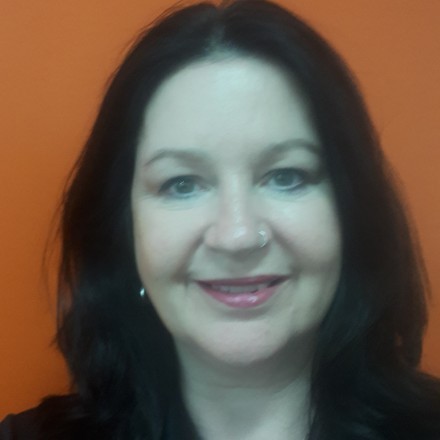 [Speaker Notes: 2 min (1 hr 37 min)

NICHOLA – introduce self and USEP services]
National Disability Insurance Scheme Transition to Employment funding 
Eligibility criteria: severe and ongoing disability substantially reducing capacity to perform daily living skills 
Disability Employment Services
Eligibility criteria: diagnosed injury, illness or disability; able to work at least 8 hours per week; studying part-time or close to graduation; age 14 to 65 years, receiving an income benefit
Australian Permanent Resident or Citizen
Supported Employment Services
[Speaker Notes: 5 min (1 hr 42 min)
USEP consultant (NICHOLA) to talk about program and funding.

https://apm.net.au/eligible (eligibility DES)https://www.ndis.gov.au/applying-access-ndis/am-i-eligible]
Curtin University support
Careers advisor appointments – book via UniHub
Résumé clinic and Vmock (https://www.vmock.com/curtin)
Curtin Careers advice website
UniHub – resources and workbooks
Curtin Challenge – online learning modules
UniHub – internships, part-time/casual jobs, graduate jobs, employer events
Australian Network on Disability – internships and mentoring
[Speaker Notes: 2 min (1 hr 44 min)

EMMA: highlight further careers supports, if time.]
Other support services
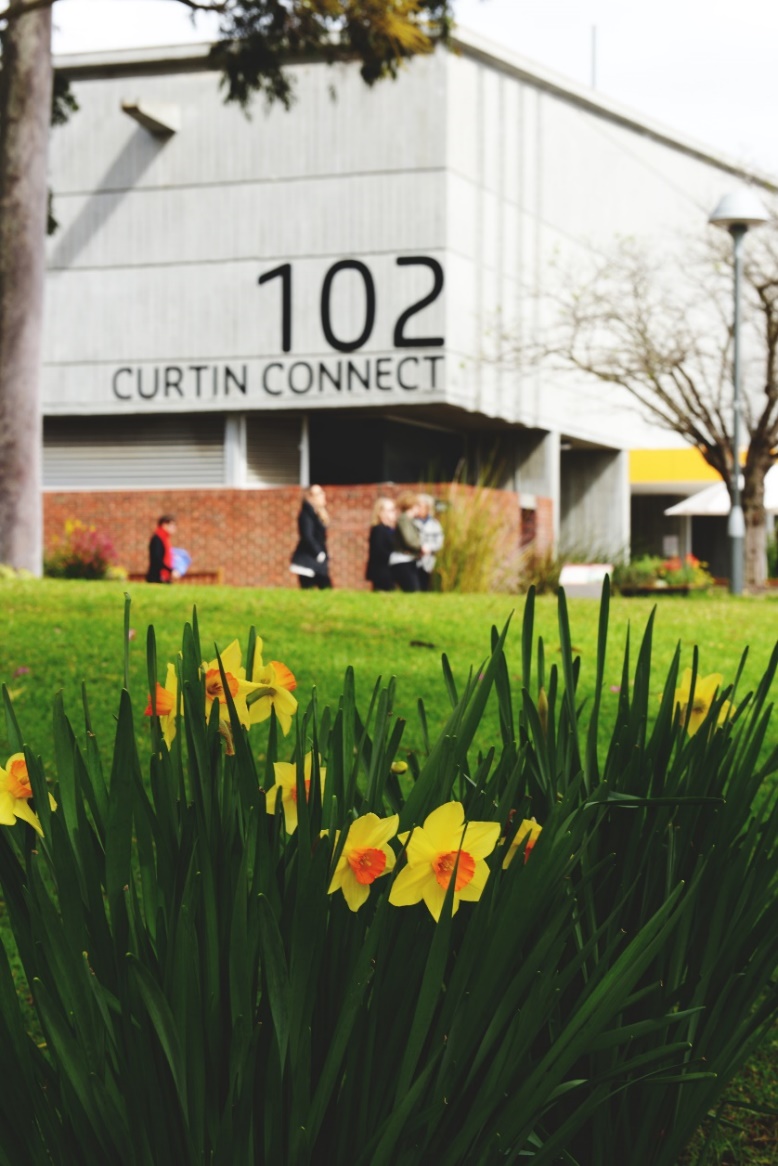 Curtin Connect, Building 102
Student wellbeing
Enrolment assistance and course enquiries
Student ID cards, fee enquiries, OASIS enquiries
Directing your enquiry to the right area

AccessAbility Services
Curtin Access Plan (CAP), managing your studies, exam arrangements
https://www.curtin.edu.au/students/personal-support/disability/
[Speaker Notes: EMMA

Highlight student wellbeing services, AccessAbility services – stay back and chat to Jane if want to chat about how to approach your CAP plan with your lecturers.]
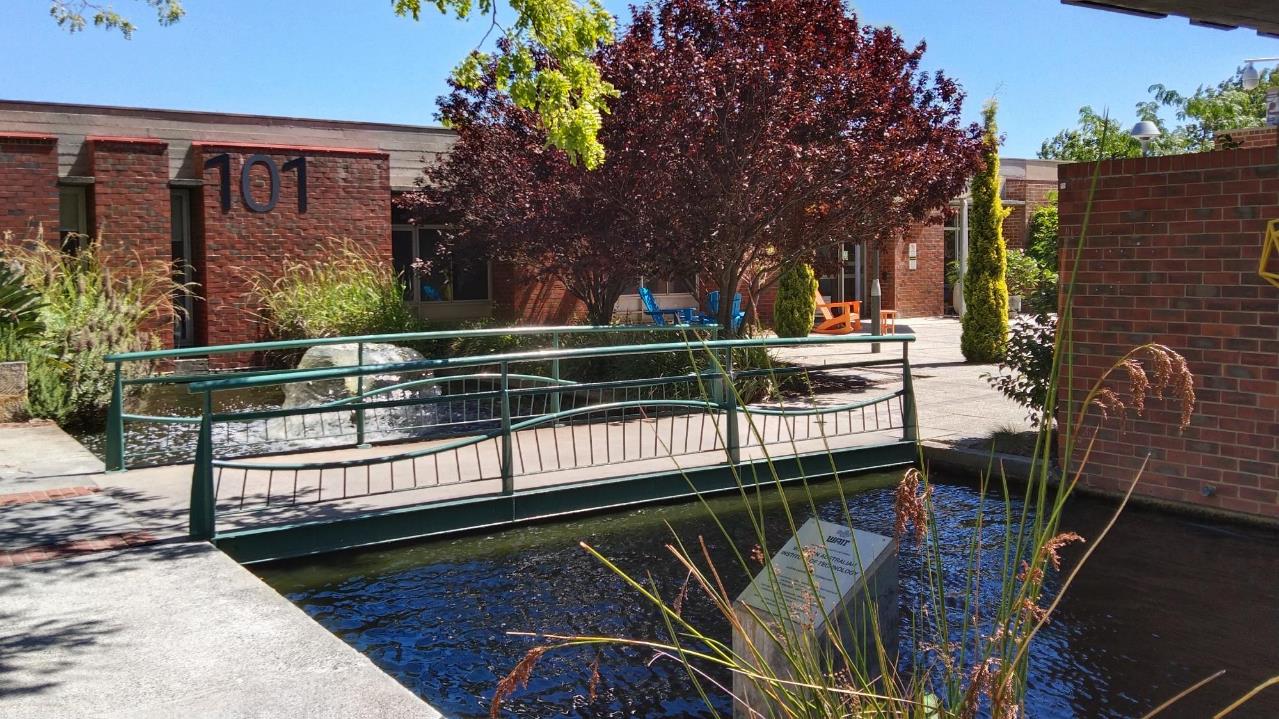 Student Success
Building 101, entrance near the koi pond+61 8 9276 7802curtin.edu/careers
Thank you! Any questions?
curtin.edu/careers
Feedback form
https://curtin.au1.qualtrics.com/jfe/form/SV_0VQl1pZIBQfPHyC